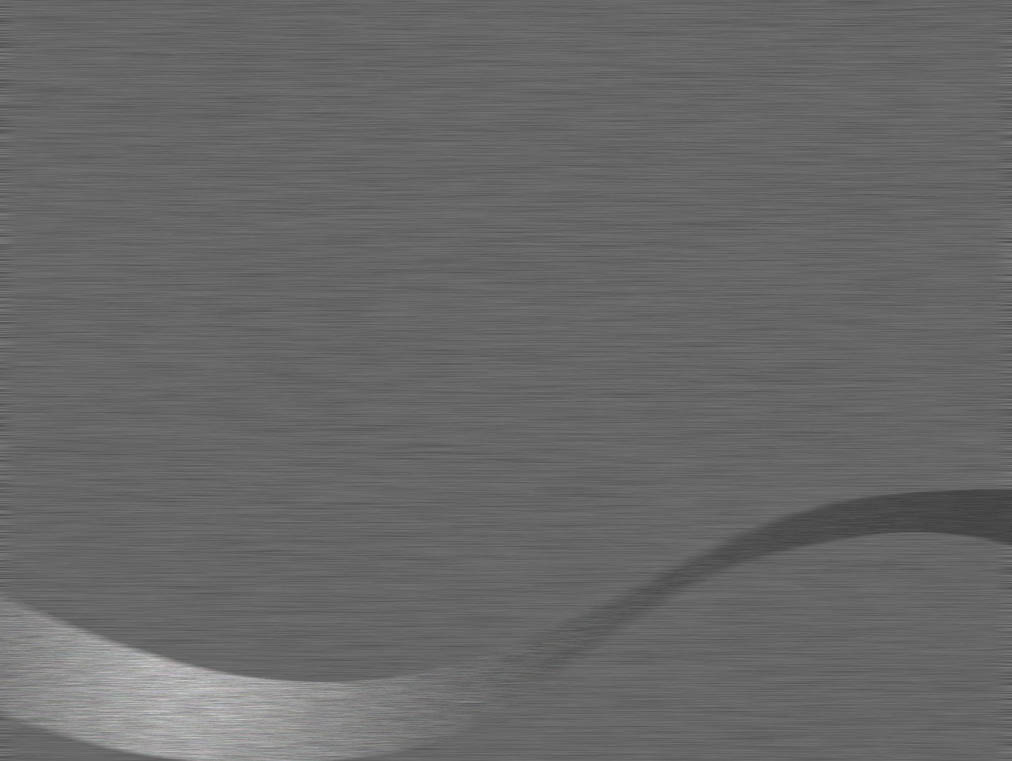 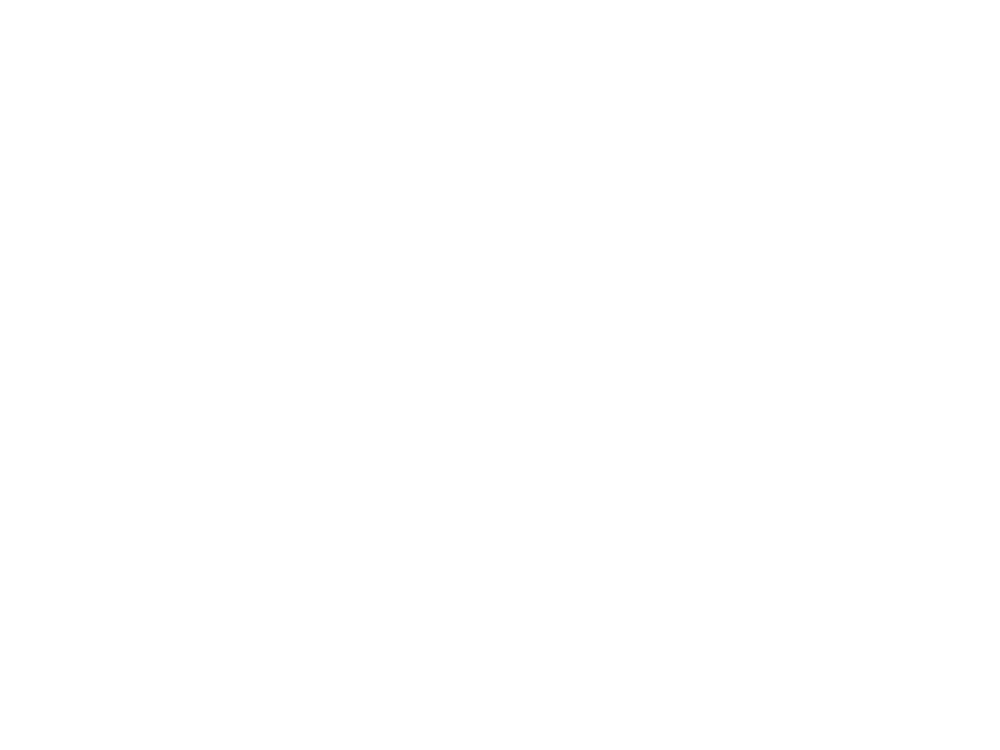 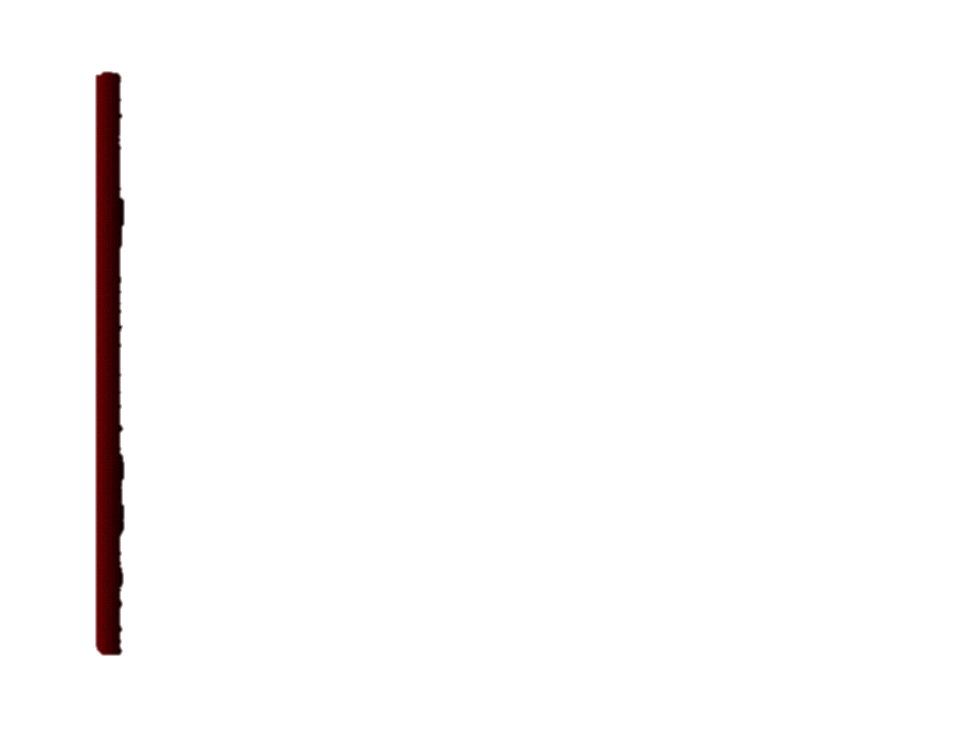 Background
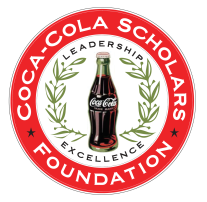 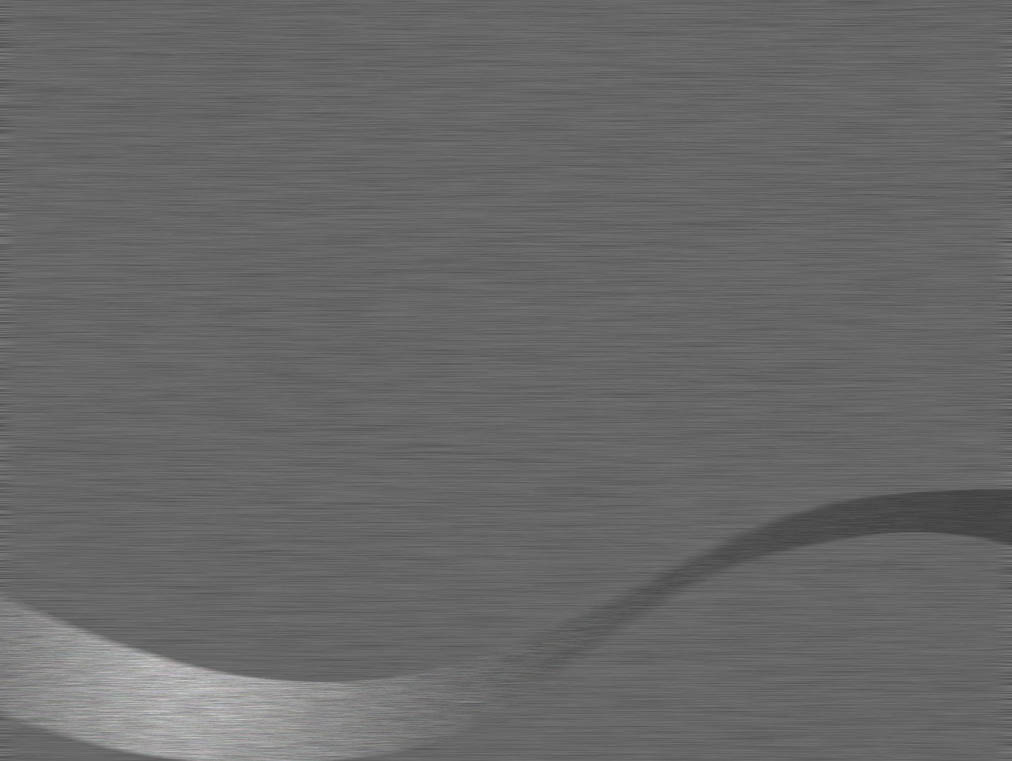 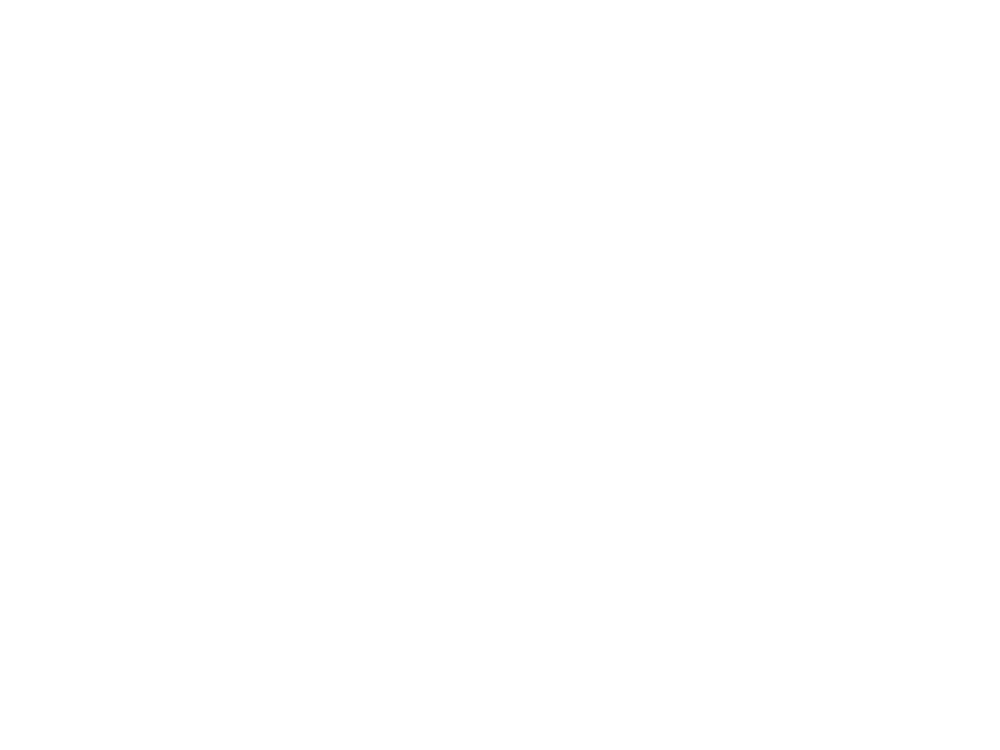 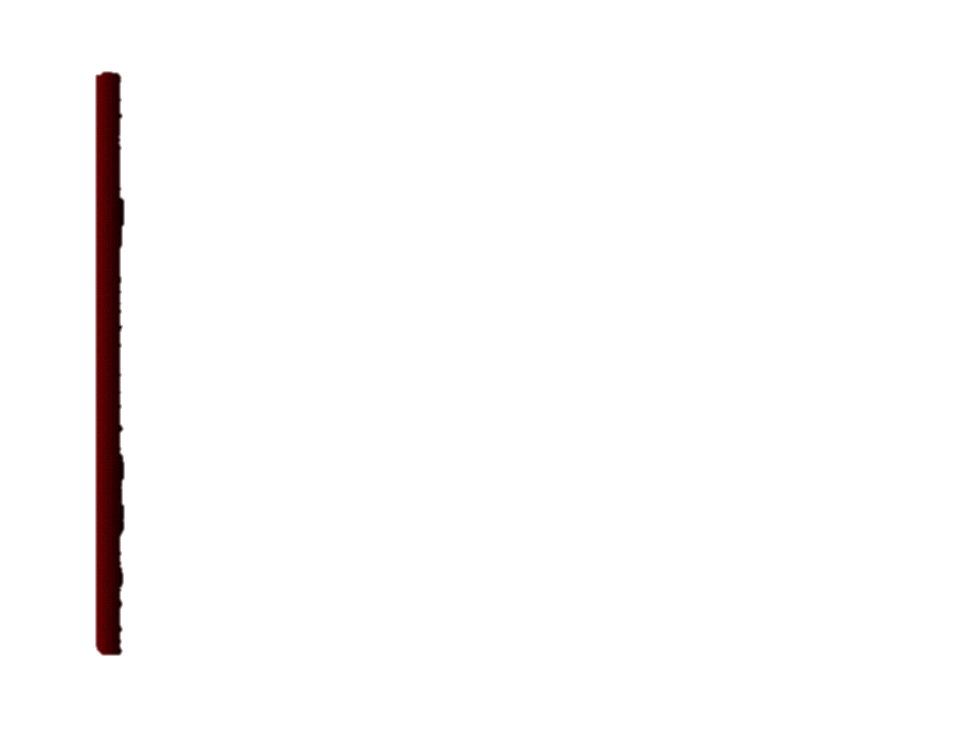 AAB Mission & Vision
Vision of the Coca-Cola Scholars Foundation
To develop an influential community of socially-conscious and service-minded leaders, connected by Coca−Cola, who positively shape the world.

Vision of the Alumni Advisory Board
To develop a powerful network of community leaders, touched by Coca-Cola, whose vision will help shape the world, leaving a lasting legacy for generations to come.

To enhance the lives of Coca-Cola Scholars in their roles as family members, workers and citizens.
Mission of the Coca-Cola Scholars Foundation
To provide scholarship programs and lifelong enrichment opportunities in support of exceptional peoples’ thirst for knowledge and their desire to make a difference in the world.

Mission of the Alumni Advisory Board
To support the Coca-Cola Scholars Foundation’s (CCSF) mission and goals by, among other things, serving as a liaison between Coca-Cola Scholars and CCSF, administering the CCSF Alumni Scholarship and furthering the personal and educational development of Coca-Cola Scholars.
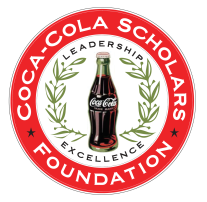 Coca-Cola Scholars Foundation Alumni Advisory Board (2011)Strategy Map
Funds $20,000 annual award as part of the support of over 1,400 college students each year, with annual scholarships of $3.4 M and a total of $45M as of 2011
One of the largest organized, alumni programs for a scholarship organization in the country
Extremely high operating efficiency with low staff per Scholar served (current ratio 1:667 for staff; 1:265 for AAB with 16 serving)
Prior to the alumni-led creation of the AAB, both formal and informal alumni programs span over two decades, building strong communities of leaders
“Celebrate, Connect, Commit” focus of CCSF ties scholars to one another, The Coca-Cola Company, Coca-Cola Bottlers and the communities Bottlers serve
Scholarship
Development
Fundraising
Programs
Implement defined selection process and evaluation of Alumni Scholar candidates
Establish an organized process to engage Scholars in Alumni relations
Establish Alumni-funded National Scholarship
Develop opportunities for Scholar connections & service
Establish written procedures for selecting Alumni scholar
Determine communication methods with annual Alumni scholar to promote scholarship awareness
Develop written, transparent guidelines for membership in AAB and committees
Work with CCSF Staff to develop tools to enhance Alumni connections
Use Needs Assessment from Leadership Summit to prioritize Scholar needs
Identify resources within Coca-Cola system that will benefit CCSF constituents and Scholars
Goal reached:  raising estimated $200,000 to fund national award in perpetuity
Determine best practices to identify, contact and recognize donors
Vision

To develop a powerful network of community leaders, touched by             Coca-Cola, whose vision will help shape the world, leaving a lasting legacy for generations to come.

To enhance the lives of Coca-Cola Scholars in their roles as family members, workers and citizens.
Mission of the Coca-Cola Scholars Foundation

The Coca-Cola Scholars Foundation supports exceptional young people’s thirst for knowledge and desire to make a difference in the world through scholarships and enrichment opportunities. 
The future of the Foundation rests with the development of its Scholars, who embody the kind of energy and vision that the history of the Coca-Cola Bottlers and The Coca-Cola Company manifests. The value of the personal and educational development of the Coca-Cola Scholars and the value they return to their families, communities and educational institutions embodies the essence of the Foundation's mission.
Mission of the Alumni Advisory Board
To support the Coca-Cola Scholars Foundation’s (CCSF) mission and goals by, among other things, serving as a liaison between Coca-Cola Scholars and CCSF, administering the CCSF Alumni Scholarship and furthering the personal and educational development of Coca-Cola Scholars.
Values

Leadership
Service
Achievement
We celebrate those who have the courage to dream bigger than themselves, imagine all that is possible-not impossible-and dare us to change the world.
www.livepositively.com
Drivers
Market 
Differentiators
Focus
Areas
Strategic
Objectives
Specific 
Goals
Page 1 of 2
Coca-Cola Scholars Foundation Alumni Advisory Board (2009)Strategy MapOPERATIONAL OBJECTIVES
Mission of the Alumni Advisory Board
Focus Areas
Scholarship
Development
Fundraising
Programs
Regional
Connections
Emeritus
Personal and Professional
Development
Technology & Networking
Scholarship

(AAB Only)
Board Development Committee
(AAB Only)
Fundraising/ Finance
Committees
TBD at fall retreat 2011
Segment existing Scholar database and determine best practices for raising money in current environment
Establish future plan for Alumni Financial Support
Work with CCSF to determine best investment strategy and closely monitor sustainability
Develop time-specific fundraising goals esp. before events like Leadership Summit
Create a calendar of fundraising events & activities
Educate and manage network of fundraising captains
Fundraising leadership is to be driven by AAB with support of CCSF
Enhance Scholarship Selection process including standardization of process & annual evaluation
Work with Fundraising committee to increase awareness of ALS
Educate NSC about ALS selection criteria & nomination process
Develop process for including out-of-town board members in selection
Follow and update written criteria for new AAB members
Follow and update written policies of Board member responsibilities
Cultivate relationship with Alumni Legacy Scholars and  manage integration of those Scholar on AAB
Develop leadership transition plan for co-chairs
Manage sub-committee structure
Maintain list of prospective Board members
Focus on KEY DRIVERS: Advice, Education, Assistance and providing Scholars with opportunities that fit into those.
Serve as host committee for future Leadership Summit endeavors
Maintain list/database of Scholar resources to use for peer-sharing and events
Work with CCSF to enhance promotion of job opportunities
Assess need for formal mentoring program- beginning with the Alumni Legacy Scholars
Work with CCSF to determine best regional network structure and how to add new ones each year.
Establish and publish regional leaders (Scholar), Bottler contacts, impacted cities & colleges
Work with CCSF and Technology to determine how to identify and publicize current opportunities in regions by city, college
Establish effective communication network between regional leaders
Regional leaders are expected to report & discuss best practices and share ideas, opportunities on an on-going basis
Create a web-based searchable Scholar database
Provide CCSF with Scholar perspective and expertise on new media
Develop time-specific technology plan
Maintain and evaluate current usage of social networking tools (i.e. Facebook, Twitter)
Evaluate feasibility of creation of “wiki”-type information exchange
Test and help promote tools as they become available
Continue to keep newsletters and Quests current with suggestions to Carolyn
Operational Objectives
Page 2 of 2
PRIMARY OBSERVATIONS AND CHALLENGES TO ADDRESS
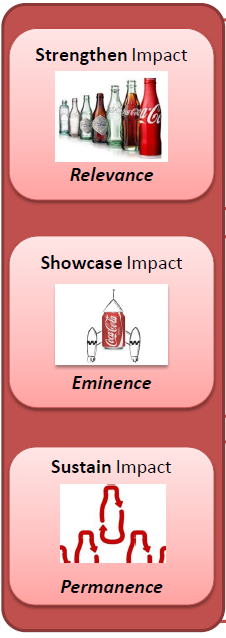 1.Scholarships 
•National Scholarship is “worth” half of what it was in 1989 (58% à 28% of public COA) 
•Two-year program has not been a priority area of focus, yet scale = opportunity 
•Deferrals are rising rapidly (11% in ‘08, over 20% today), while % with need has been flat 
2.Enrichment / Engagement 
•Professional development and connectivity are top priorities for Scholars 
•Lack of time and limited local events are constraints that curb deeper involvement
3. Evaluation 
• Limited data exists on the collective impact and influence of Coca-Cola Scholars 
•Technology-based systems and internal savvy to rapidly innovate are gaps 
4.Positioning / Promotion 
• Coke is not the most prominent brand in scholarship-giving, even in the corporate sphere 
•CCSF has no direct voice in KO marketing strategy 
•Alumni self-promotion and ambassadorship are limited, both in print and online media
5.Governance 
•BOD lacks an alumni voice and TCCC is also underrepresented 
•AAB efforts are less cohesive than optimal, which directly impacts RC efforts 
•Several KO-funded scholarships are not currently administered by CCSF 
6.Development / Diversification 
•Fund balance will deplete circa 2030, and spend increases will accelerate that timeline 
•Nearly one-third of Alumni Legacy funds have come from ~30 alumni (0.5% of base)
5
THREE CRITICAL STRATEGIC IMPERATIVES HAVE EMERGED, EACH WITH A CLEAR DESIRED OUTCOME
Strengthen
Impact
Showcase
Impact
Sustain
Impact
Relevance
Eminence
Permanence
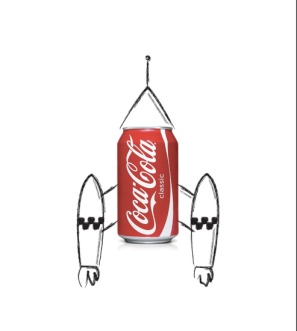 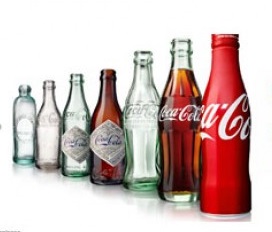 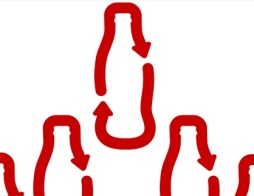 6
Source: WTG framework
DESCRIPTIONS OF EACH STRATEGIC IMPERATIVE
Relevance
Strengthen
Impact
Strengthen the impact of Coca-Cola Scholars as a force for encouraging, inspiring, and developing the next generation of leaders who make a difference in the world.
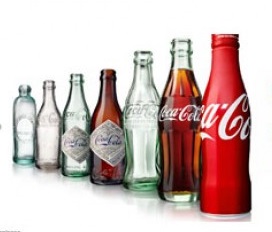 Award 150 Scholarships of $20,000 
Incorporate regional interviews, conducted by Coca-Cola Scholar Alumni, as an integral component of the selection process
Provide ongoing and meaningful Scholar enrichment opportunities, currently including but not limited to:
Leadership Development Institute during Scholars Weekend
Emotional Intelligence
Webinars and Podcasts featuring Scholars and Coca-Cola System experts
Facilitated Mentorship opportunities when Alumni opt in to “Take a Call” from Scholars
Social venture support through a Scholars for Scholars grant program 
A robust Alumni Portal featuring searchable profiles, resource pages, and a hub for Scholar events around the country.
7
DESCRIPTIONS OF EACH STRATEGIC IMPERATIVE
Eminence
Showcase
Impact
Define, measure, and demonstrate our unique impact on Scholars and Alumni. Position ourselves with purpose and prestige with all of our stakeholders and with media.
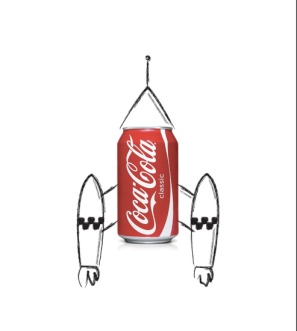 Establish metrics for evaluating the success of our program(s). 
implement tracking measures for all of our current initiatives and connection points.
Provide impact reports to our stakeholders.
Empower Scholars, AAB, and other stakeholders to develop support for ongoing media promotion opportunities.
Incorporate a full communications and media relations plan into our staff operational strategy and goals (AAB supports).
8
DESCRIPTIONS OF EACH STRATEGIC IMPERATIVE
Permanence
Sustain
Impact
Create and champion a language and mentality where our stakeholders can easily identify ways to invest in the Foundation, all in a manner that remains true to the values that have guided Scholars all along.
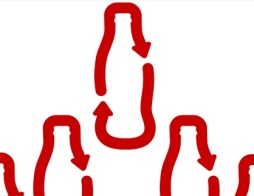 Create and incorporate program procedures. 
Establish a full development strategy, expanding the concept of Alumni Legacy Fundraising. 
Empower the Alumni Board to help identify and develop support for ongoing funding requests.
Include a Coca-Cola Scholar Alumni on the Foundation’s Board of Directors.
Bring excitement and progress in setting and achieving fundraising goals.
9
WE HAVE EXAMINED PROGRESS AGAINST EACH IMPERATIVE AND CONSIDERED STRATEGIES TO ADVANCE FURTHER TOWARD EACH DESIRED OUTCOME
Relevance
Strengthen
Impact
Scholarships		

Enrichment /Engagement
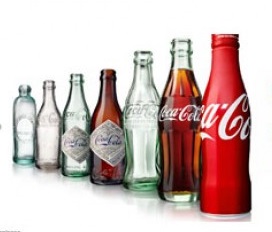 Showcase
Impact
Eminence
Evaluation   		

Positioning/Promotion at all stakeholder levels
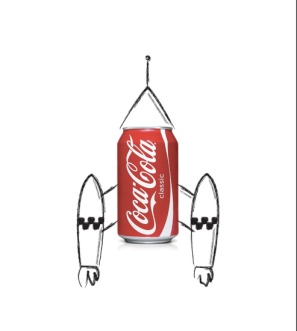 Sustain
Impact
Permanence
Governance (BOD, AAB, etc)	

6.   Development / Diversification
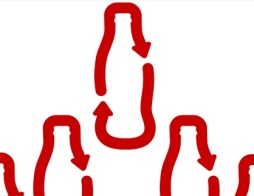 10